Kapittel 22Penger
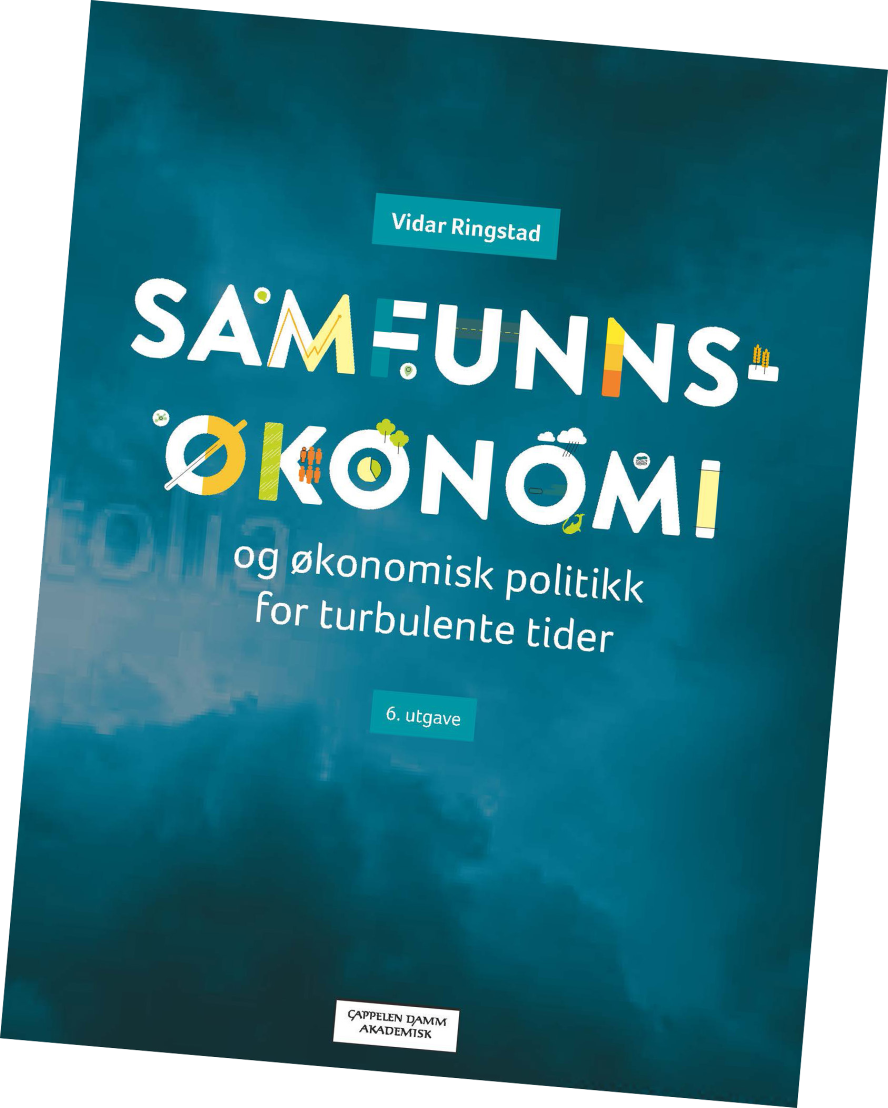 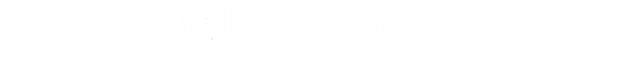 Hva er penger?
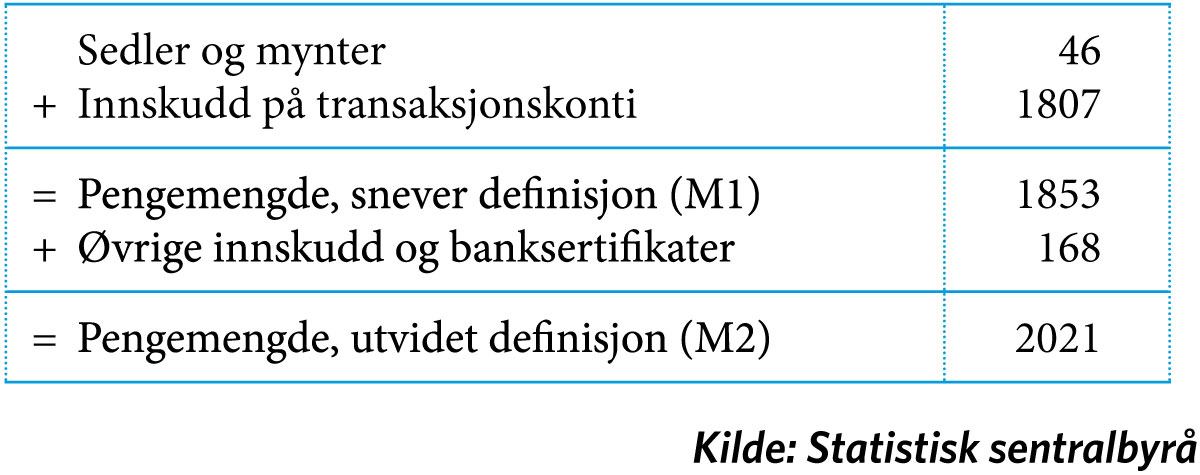 Tabell 22.1 Sammensetningen av pengemengden i publikumssektoren ved utgangen av juli 2016 (i mrd. kr)
Hvorfor penger?
 
Et generelt bytte- og betalingsmiddel

Reduserer transaksjonskostnadene
 
Reduserer informasjonskostnadene
Hovedfinanssektorer
 
Sentralbanken (Norges Bank)
 
Staten
 
Bankene (kredittinstitusjonene)
 
Publikum (bedrifter, husholdninger, kommunal forvaltning)
Hvordan bankpenger blir skapt
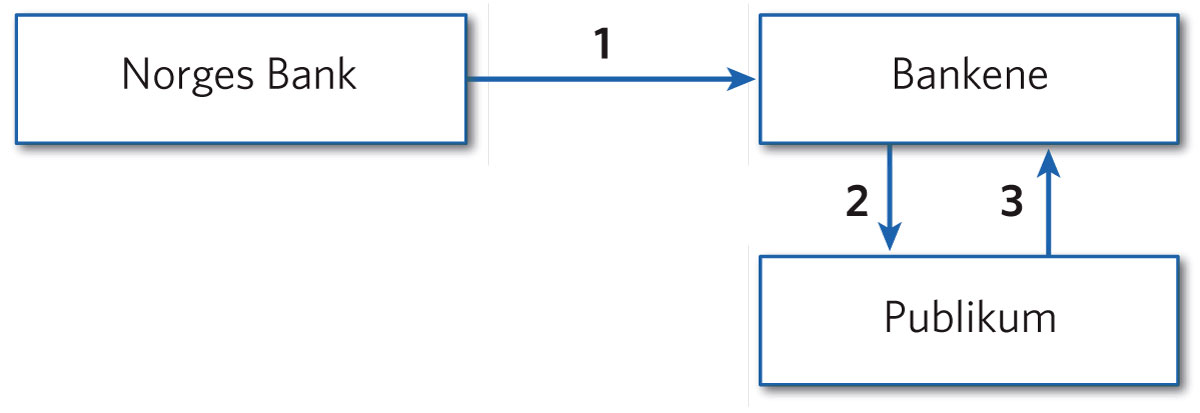 Figur 22.1 Kausalskjema som viser hvordan bankpenger blir skapt
Pengemultiplikatoren
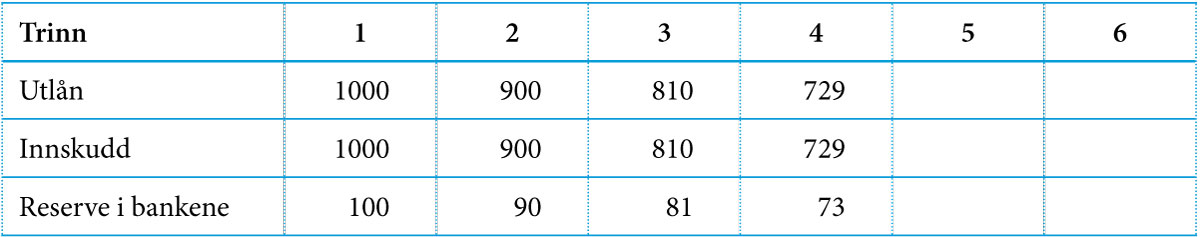 Tabell 22.2 Talleksempel som illustrerer hvordan bankpenger blir skapt
Hva bestemmer etterspørselen etter penger?
 
Omfanget av økonomiske transaksjoner
 
Rentenivået
Pengemengde og rentenivå
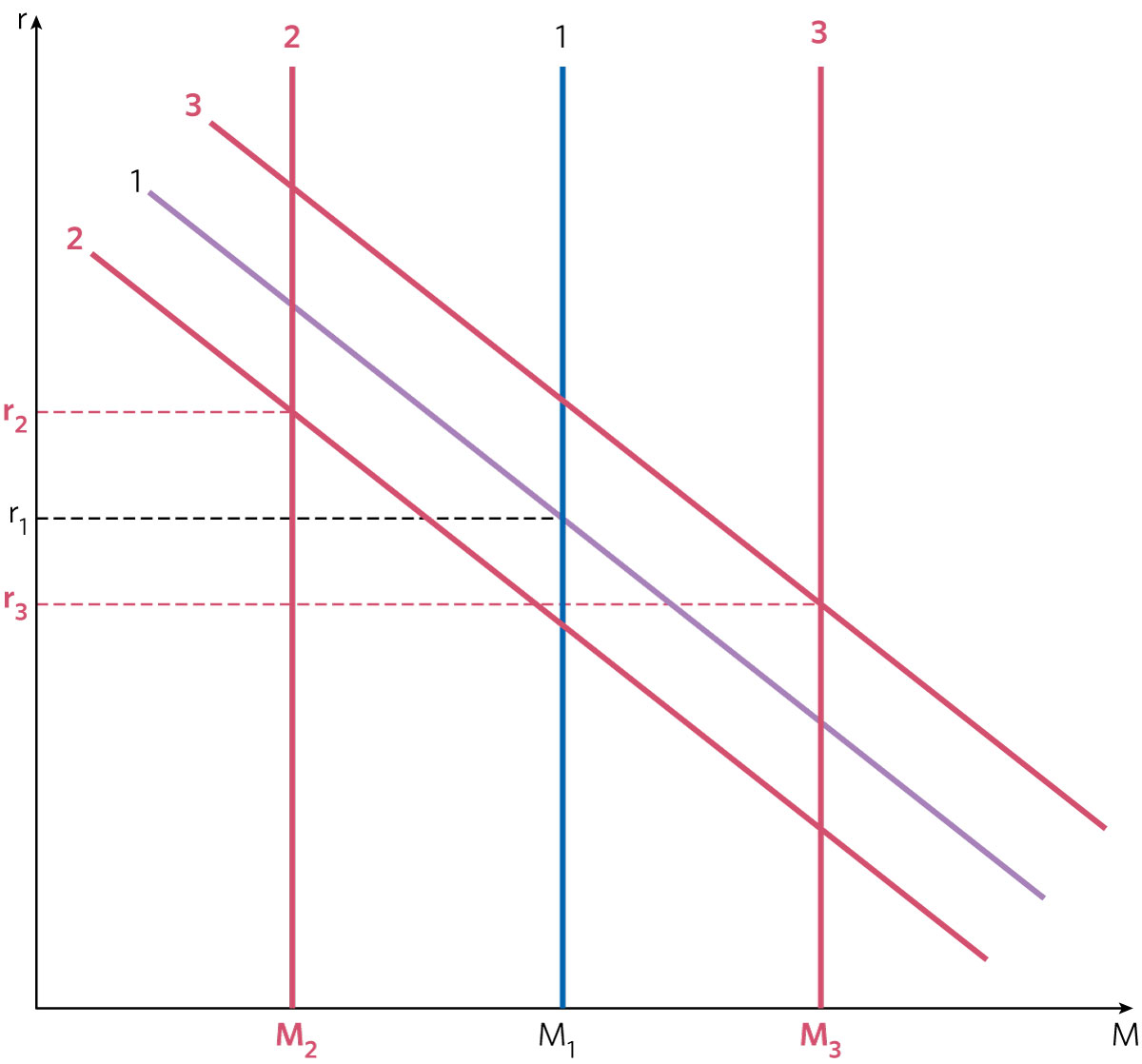 Figur 22.2 Pengemengde og rentenivå
Virkninger av endring i etterspørselen
etter penger
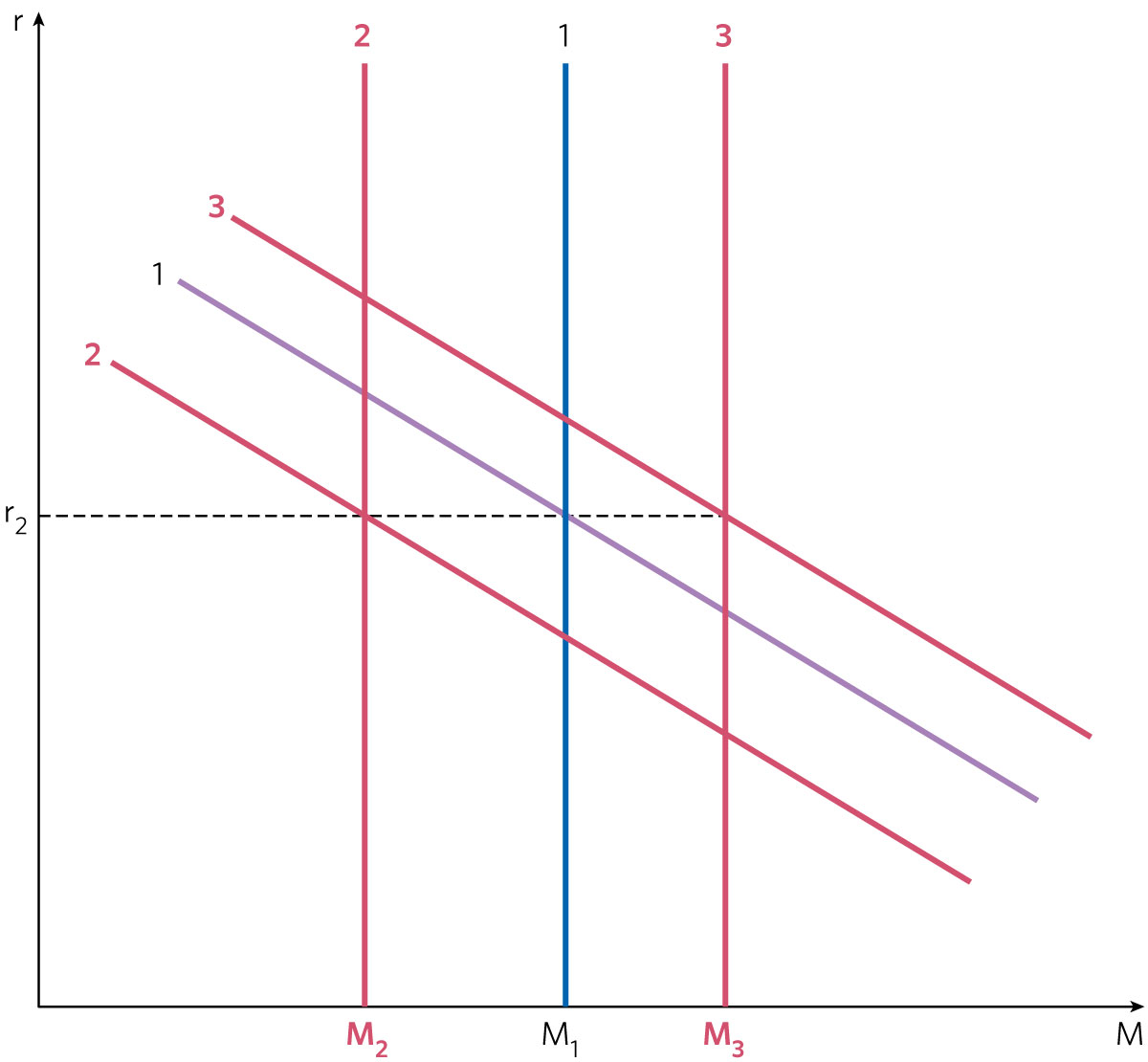 Figur 22.3 Virkninger av endring i etterspørselen etter penger